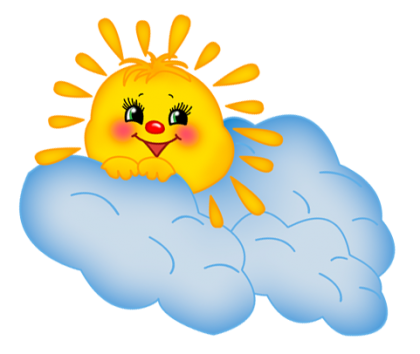 Социально – коммуникативное развитие детей младшего дошкольного возраста посредством игры
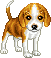 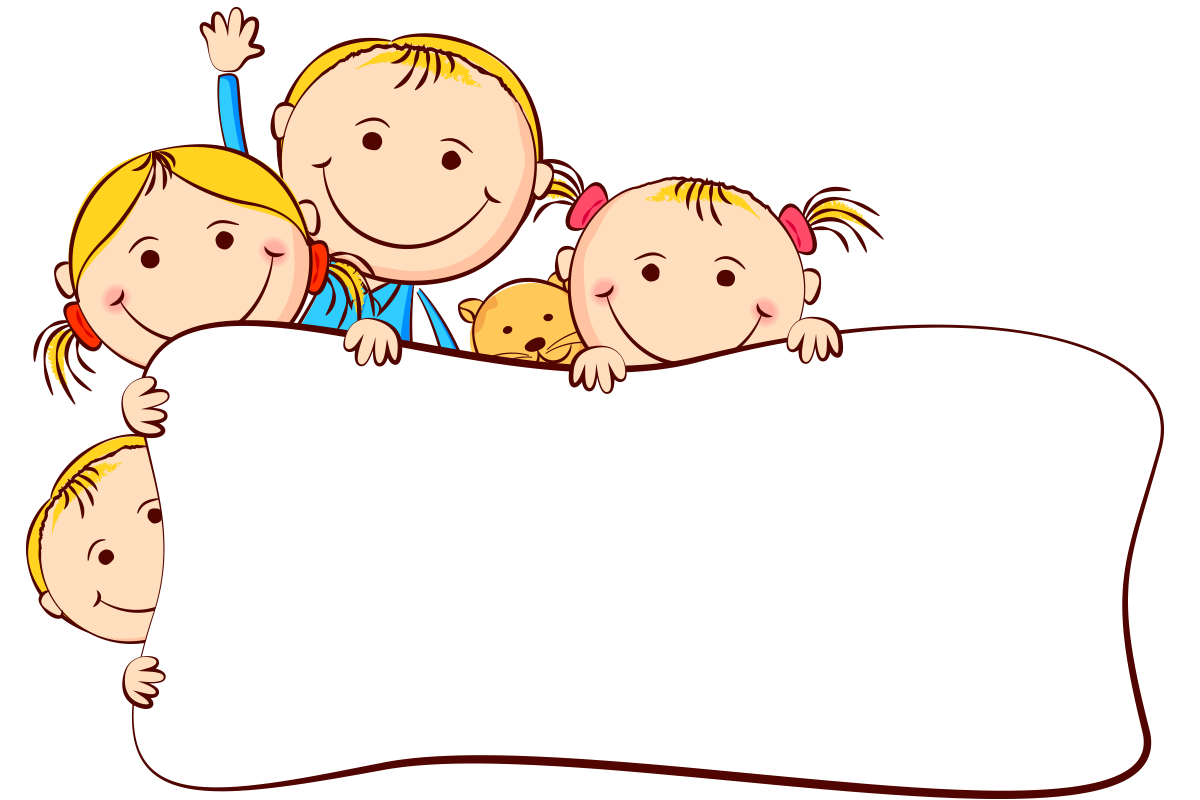 Социально – коммуникативное развитие
 - « процесс усвоения и дальнейшего развития ребенком
 социально-культурного опыта, необходимого для его включения
 в систему общественных отношений »
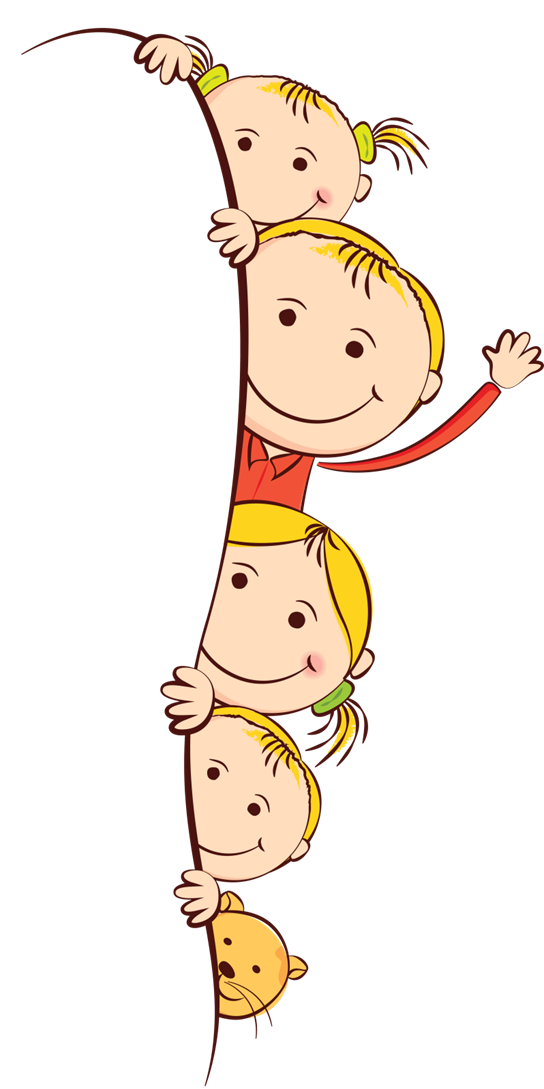 ФГОС ДО
Социально-коммуникативное развитие дошкольников в соответствии с ФГОС дошкольного образования направлено:
 на усвоение норм и ценностей, принятых в обществе, включая моральные и нравственные ценности
 развитие общения и взаимодействия ребенка со взрослыми и сверстниками 
становление самостоятельности, целенаправленности и саморегуляции собственных действий
 развитие социального и эмоционального интеллекта, эмоциональной отзывчивости, сопереживания, формирование готовности к совместной деятельности со сверстниками
 формирование уважительного отношения и чувства принадлежности к своей семье и к сообществу детей и взрослых в образовательной организации 
формирование позитивных установок к различным видам труда и творчества 
формирование основ безопасного поведения в быту, социуме, природе
Цель
- воспитание у ребёнка стремления к игровому общению со сверстниками, отражение в игре окружающего мира.
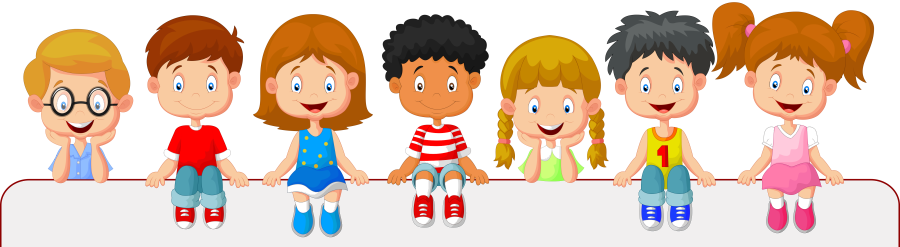 Задачи
Формировать положительное отношение и чувство принадлежности к своей семье, малой и большой родине 
 Формировать основы собственной безопасности и безопасности окружающего мира «в быту, социуме, природе»
 Овладевать элементарными общепринятыми нормами и правилами поведения в социуме на основе первичных ценностно - моральных представлений о том, «что такое хорошо и что такое плохо»
 Овладевать элементарными нормами и правилами здорового образа жизни (в питании, двигательном режиме, закаливании, при формировании полезных привычек и др.)
 Развивать эмоционально – ценностное восприятие произведений искусства (словесного, музыкального, изобразительного), мира природы
Игровая деятельность детей с целью освоения социальных ролей
Основные направления реализации ОО «Социально – коммуникативное развитие»
Формирование основ безопасного поведения в быту, социуме, природе
Трудовое воспитание
Патриотическое воспитание
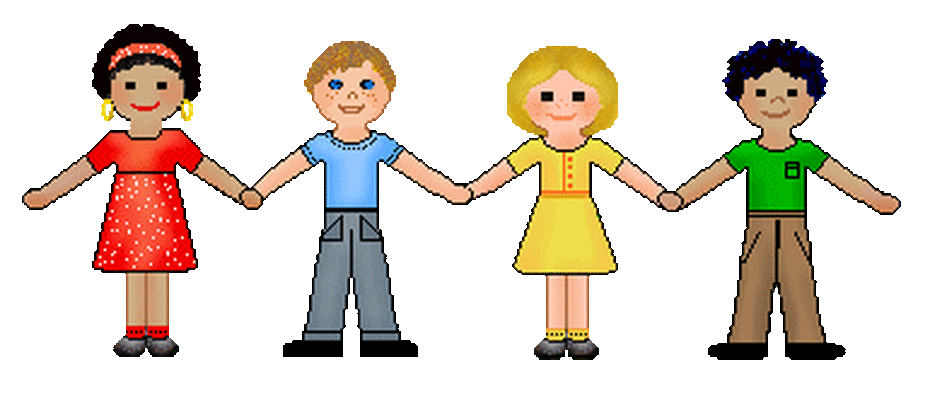 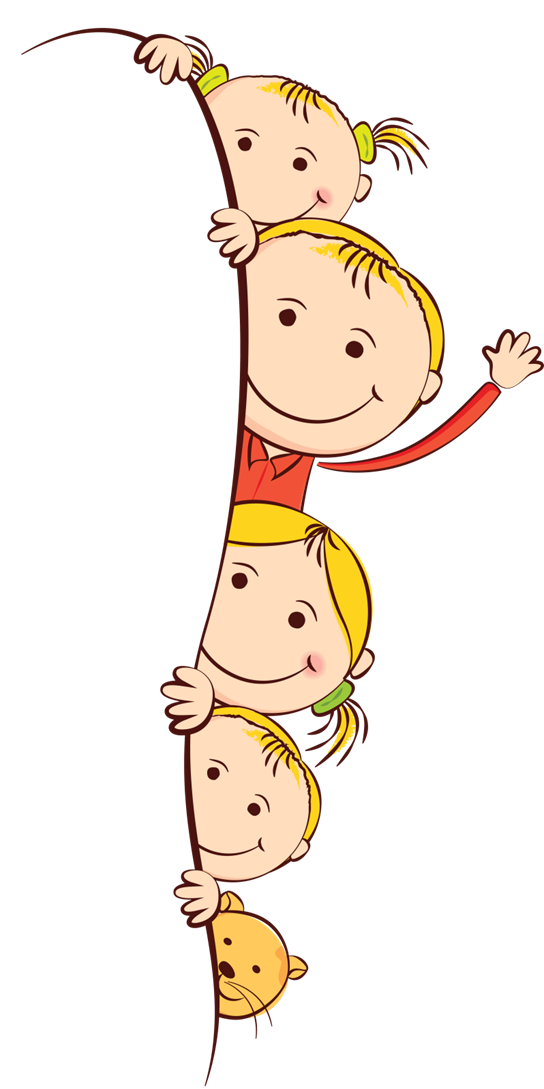 Формы работы
Образовательная деятельность (ОД)
Проблемные ситуации 
Поисково – творческие задания 
Сюжетно – ролевые, досуговые, обучающие,
       народные и дидактические игры
Познавательные беседы
Просмотр видеофильмов
Театрализованные постановки
Музыкальные досуги, развлечения
Интерактивные игры, презентации и др. 
Экскурсии
Музейная педагогика и краеведение.
Игры по социально – коммуникативному развитию
НА РАЗВИТИЕ ЭМОЦИОНАЛЬНОЙ СФЕРЫ
НА РАЗВИТИЕ КОММУНИКАТИВНЫХ СПОСОБНОСТЕЙ
 ИНТЕРАКТИВНЫЕ ИГРЫ, НАПРАВЛЕННЫЕ НА СПЛОЧЕННОСТЬ,СОТРУДНИЧЕСТВО
ИГРЫ, НАПРВЛЕННЫЕ НА ОБУЧЕНИЕ ЭФФЕКТИВНЫМ СПОСОБАМ ОБЩЕНИЯ
ИГРЫ, НАПРАВЛЕННЫЕ НА СНЯТИЕ КОНФЛИКТНОСТИ
ИГРЫ, НАПРАВЛЕННЫЕ НА ФОРМИРОВАНИЕ ДОБРОЖЕЛАТЕЛЬНОГО ОТНОШЕНИЯ К СВЕРСТНИКАМ
Работа с родителями
Совместная деятельность, проекты
Консультации
Беседы
Родительские собрания
Проведение спортивных, музыкальных праздников
Оформление наглядного материала
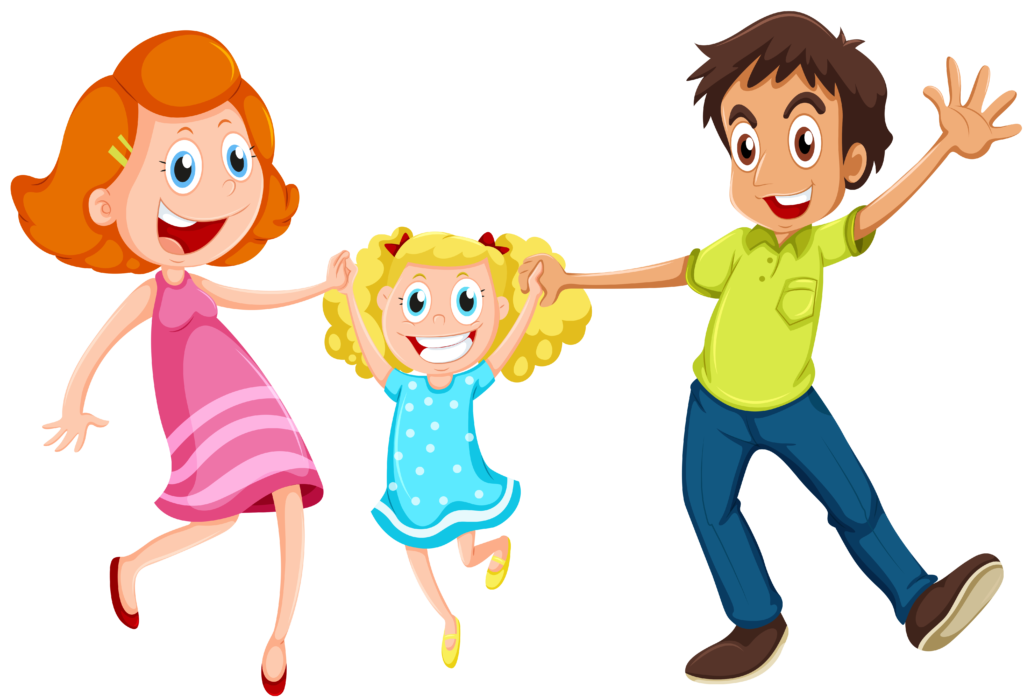 Конкурсы 
Выставки